Azərbaycan Respublikası Səhiyyə Nazirliyi

Milli Onkologiya Mərkəzi


Molekulyar Onkologiya Laboratoriyası (MOL)
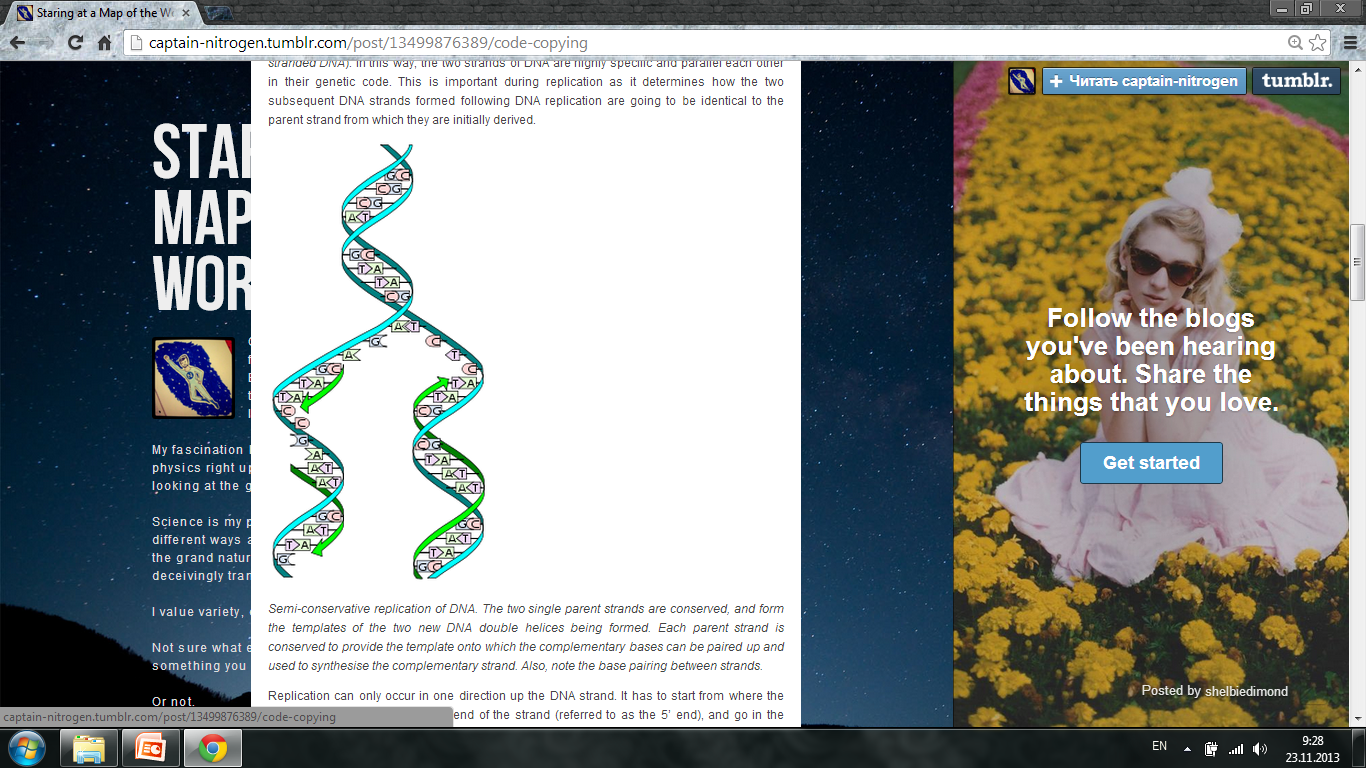 Bakı, 2014
Molekulyar Onkologiya Laboratoriyasının (MOL) əsas fəaliyyət istiqaməti:

bədxassəli şişlərin standart müalicə protokollarının fərdiləşdirilməsi (farmakogenetik testlər), 
profilaktik , 
proqnostik  testlərin  onkoloji müalicə prosesinə tətbiq edilməsidir
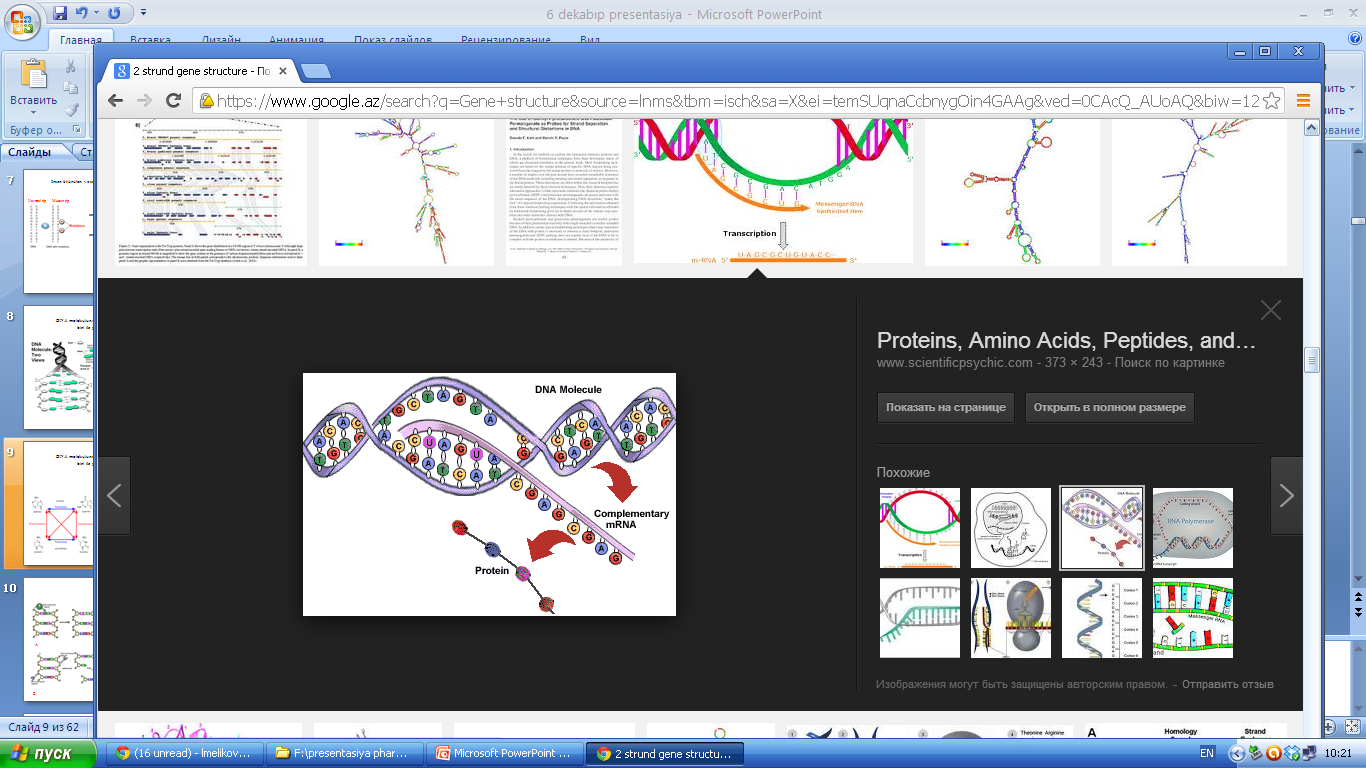 Molekulyar Onkologiya Laboratoriyasının əsas baza avadanlığı
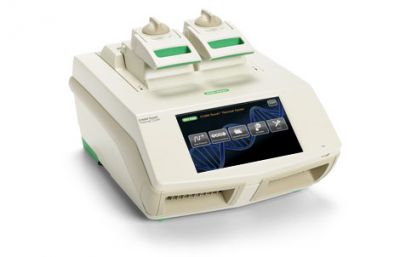 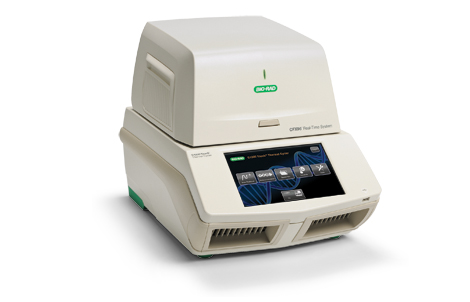 Bu avadanlıqların vasitəsi ilə istənilən gen milyonlarla gen molekulu içindən aşkar edilə bilər
PCR
RT-PCR
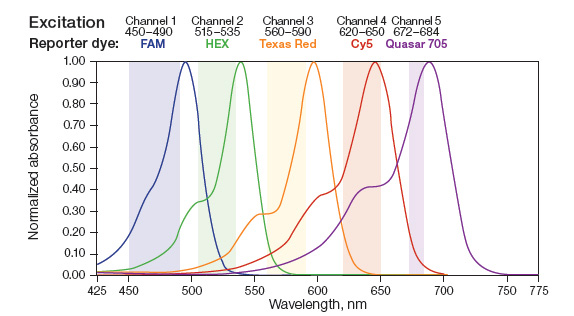 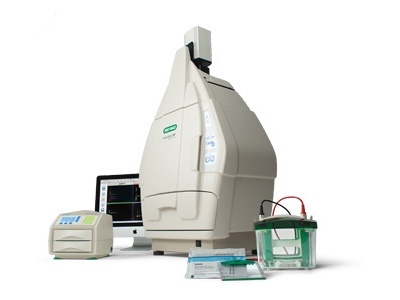 Elektrofarez
Molekulyar Onkologiya Laboratoriyasında istifadə edilən baza proqram (HRM)
High Resolution Melting software, 2012
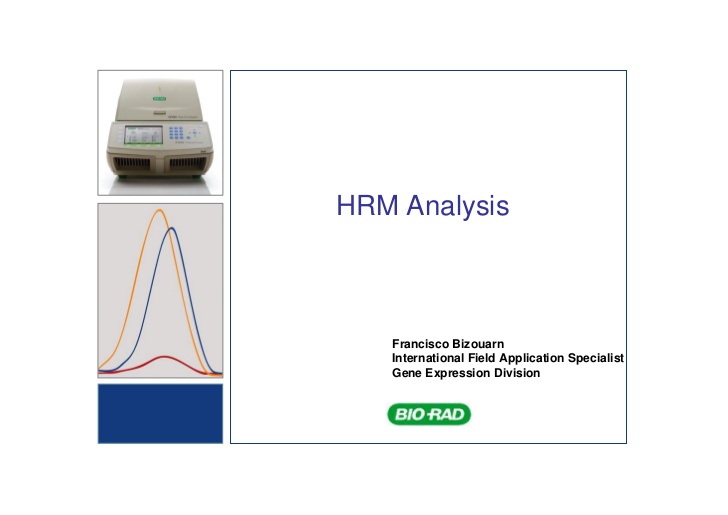 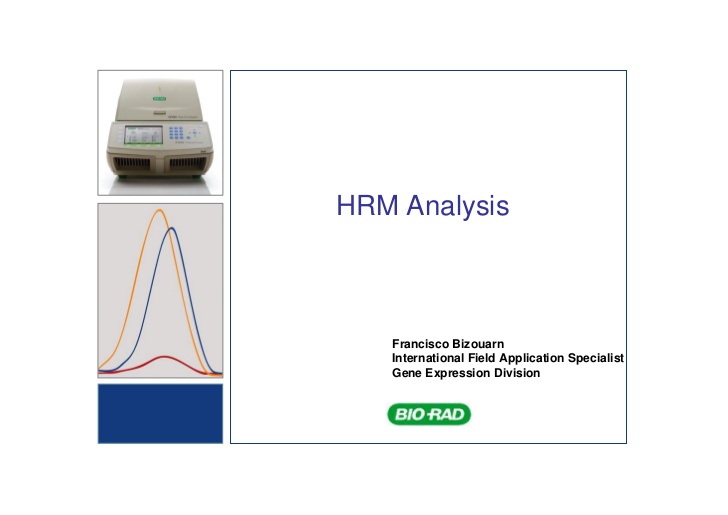 Proqram gen ardıcıllığını (A. T. C. G) müxtəlif ərimə temperaturuna əsaslanaraq  təyin edir
Bu proqramla ardıcıllığı öyrənilən ilk  gen BRCA1/2
Molekul çəkisi böyük olan genlərin strukturunu  öyrənmək və mutasiyaları aşkar etmək üçün bu  metoddan istifadə edilir
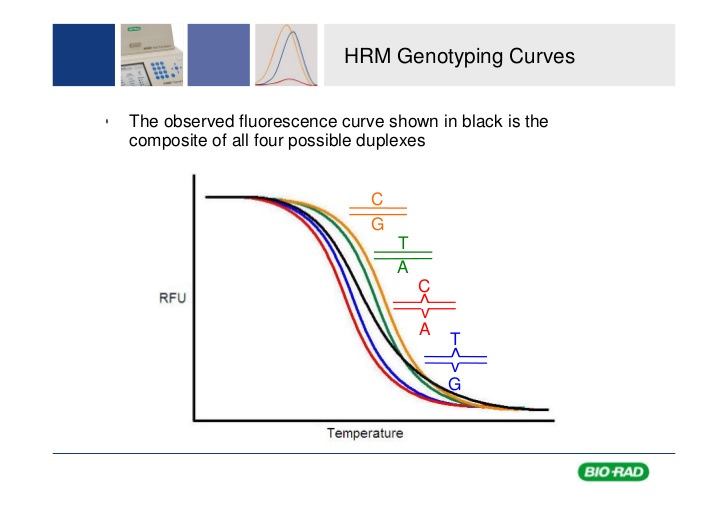 Keçirilən farmakogenetik testlər haqqında məlumat (2013-2014)
PIK3CA
(phosphoinositide-3-kinase, catalytic, alpha polypeptide)
H1047R; H1047L; E542L; E545K; E545;
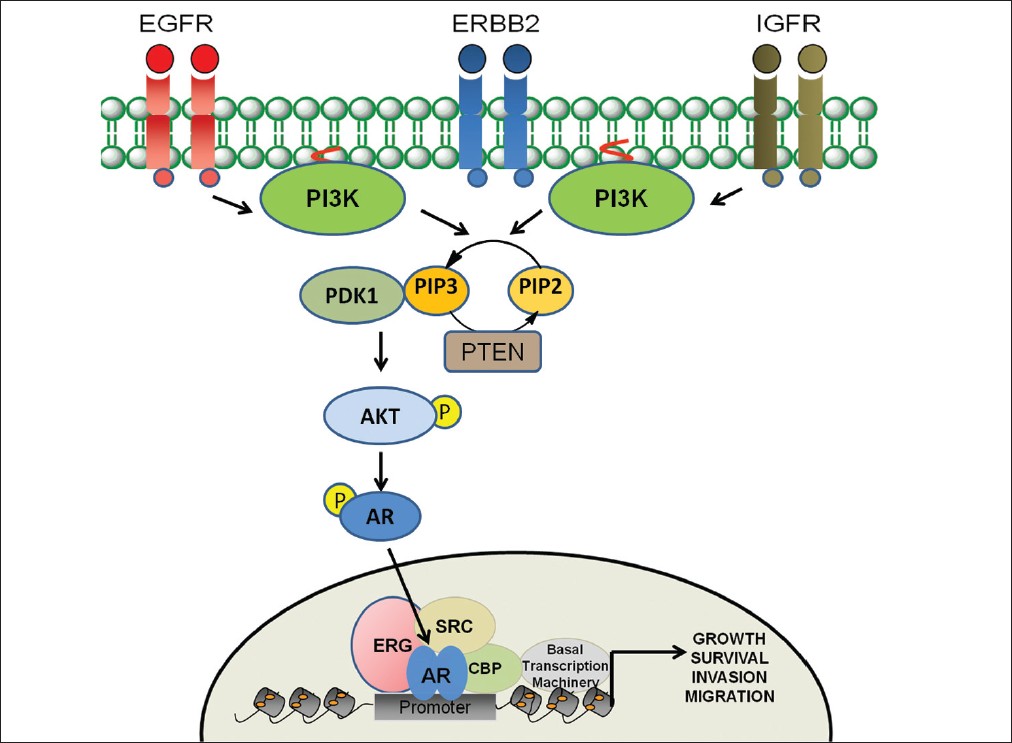 Trastuzumab (Herceptin™), Cetuximab (Erbitux™), Panitumumab (Vectibix™), Lapatinib (Tyverb/Tykerb™)
DNA  üzərində keçirilən farmakogenetik 
                           testlər
Parafin blok        Perifiral qan          Təzə toxuma
DNA
Axtarılan genin primery (genə məxsus açar)
PCR  /  RT-PCR  /  Elektroforez
Analiz 6 saata başa çatır
RNA vasitəsi ilə keçirilən farmakogenetik testlər
Problemlər!!!!

RRM1, TUBB3, TYMS, ERCC1 genlərin ekspresiyası yaşayış coğrafiyası, irq, populyasiya, orqan və yaşdan asılı olaraq əhəmiyyətli dərəcədə dəyişə bilər 

Problemin həlli,

“EntroGen company, USA”, firmasının molekulyar ekspertləri tərəfindən kitlərin formati uyğun şəkildə dəyişdirildi: həm normal, həm patoloji genin ekspresionu bir platforma üzərində analiz ediləcək
Parafin blok      Perifiral qan        Təzə toxuma
RNA
cDNA
Axtarılan genin primery (genə məxsus açar)
RT-PCR
Diaqnostik /Profilaktik/Proqnostik testlər
2mL  EDTA-lı qan
Parafin blok 
2 mL EDTA-lı qan
1. “A Comprehensive Focus on Global Spectrum of BRCA1 and
BRCA2 Mutations in Breast Cancer”., BioMed Research International , Review article, 2013

2. “Clinical Considerations of BRCA1- andBRCA2-Mutation Carriers”
 International Journal of Surgical Oncology, 2013, Review Article
BRCA1/2 mutated cancer
BRCA1/2 carrier cancer risk
BRCA1 and BRCA2 contribute to ~ 40% hereditary breast cancer
 5-10% breast cancer patient carry BRCA1 or BRCA2 mutations.
Adapted from Breast Cancer-Prognosis, Treatment and Prevention 2nd Ed.,  Ch. 25, 2008
BRCA1 and BRCA2 mutations
185delAG, 5382insC (BRCA1) 

      6174delT (BRCA2)
Tulchin et al. Cancer Cell International 2013,
Molekulyar Onkologia Laboratoriyası
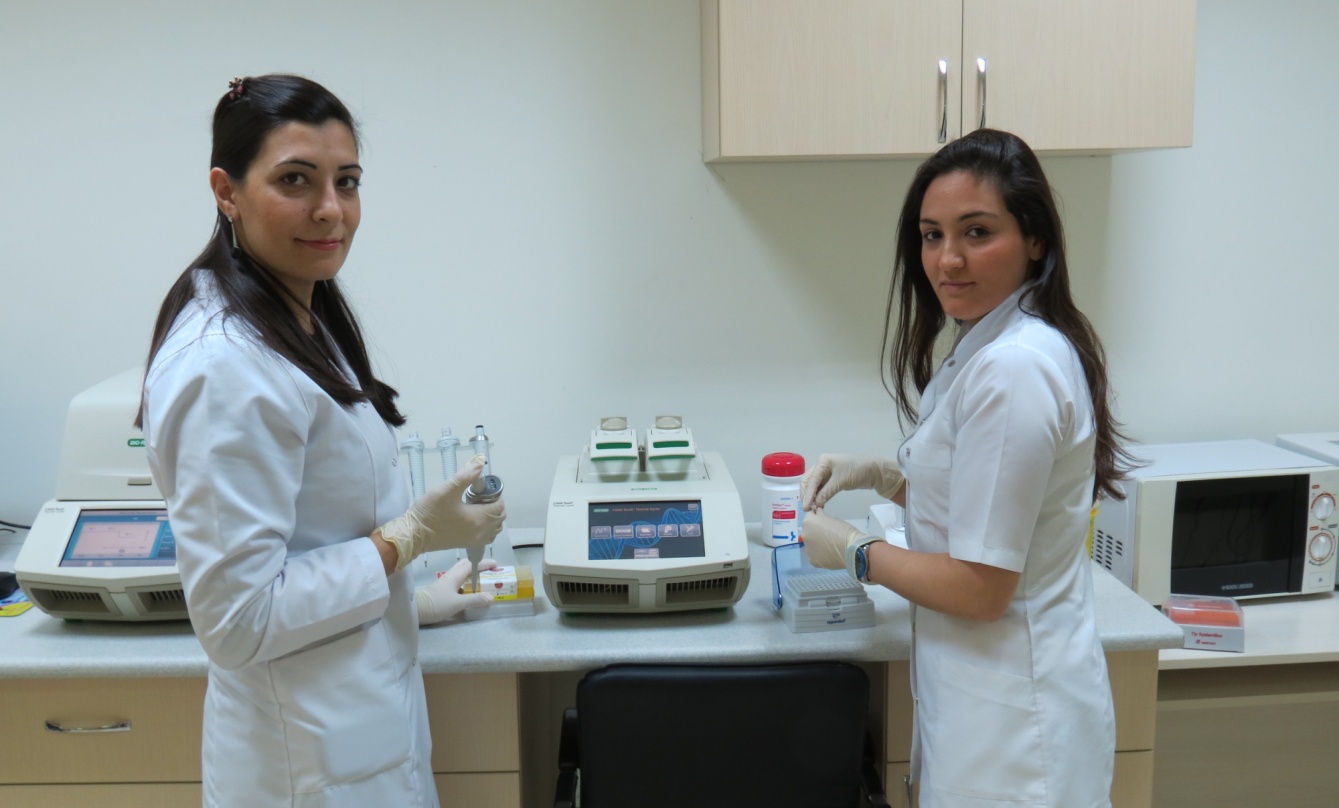 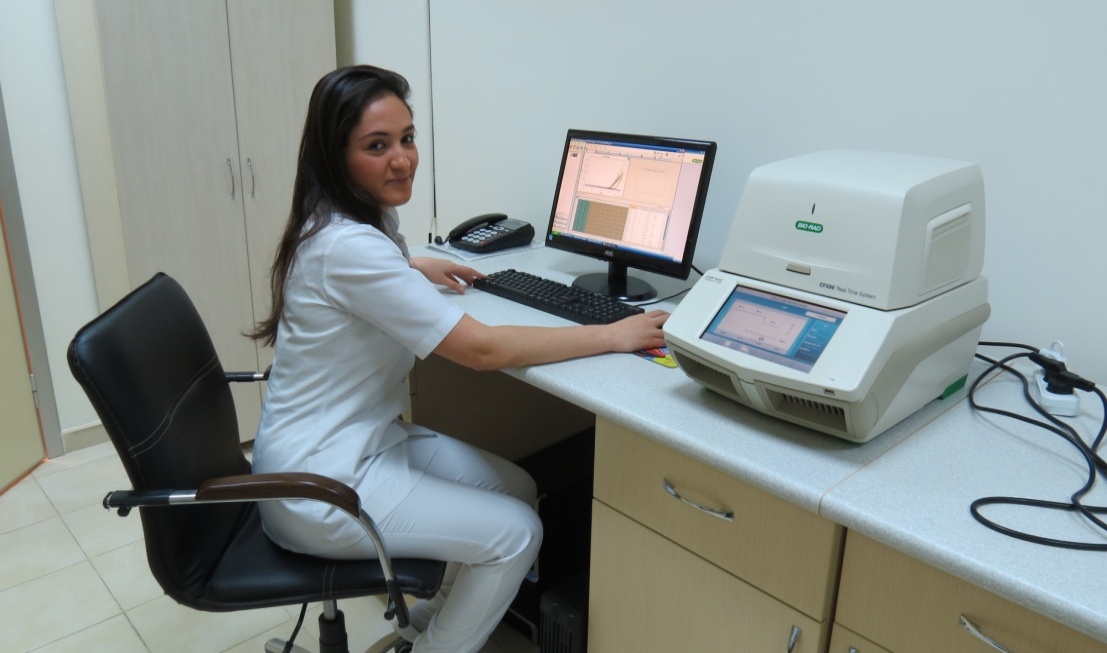 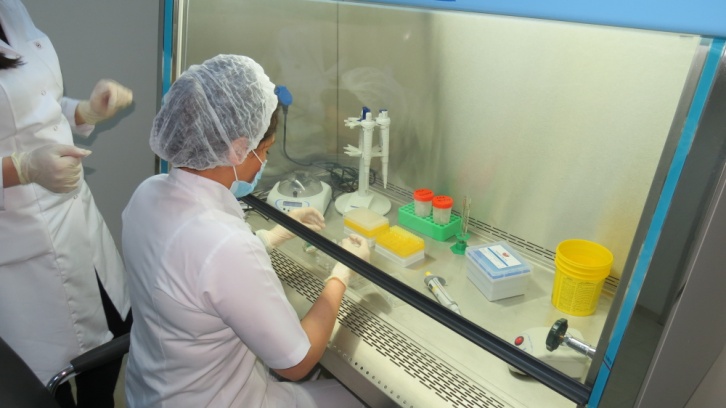 Diqqətinizə görə çox sağ olun